Cabinets – ROC-19 July 2013
Name : Meira Erez
Title : PLM
ROC-19/19L – Ruggedized Outdoor Cabinet
Outdoor cabinet for one 19”-wide RAD unit, with integrated fiber splicer and guides
Corrosion resistant, IP-56-or IP-66, NEMA-4-rated metal enclosure
Effective grounding and over-current protection
2- or 3-point door locking
Intake fan with replaceable filters, or passive cooling
Wall or pole mounting
[Speaker Notes: Introduction
Product Overview
Physical View
New Features
Features
Applications
1…
2…
3….
Management
Feature comparison table
Product/Portfolio Value Proposition
Sales Tools On-Line
Ordering information
Summary
Road map (Optional)]
ROC-19 – Ruggedized Outdoor Cabinet
[Speaker Notes: Introduction
Product Overview
Physical View
New Features
Features
Applications
1…
2…
3….
Management
Feature comparison table
Product/Portfolio Value Proposition
Sales Tools On-Line
Ordering information
Summary
Road map (Optional)]
ROC-19L – Ruggedized Outdoor Cabinet
ROC-19 – Physical View
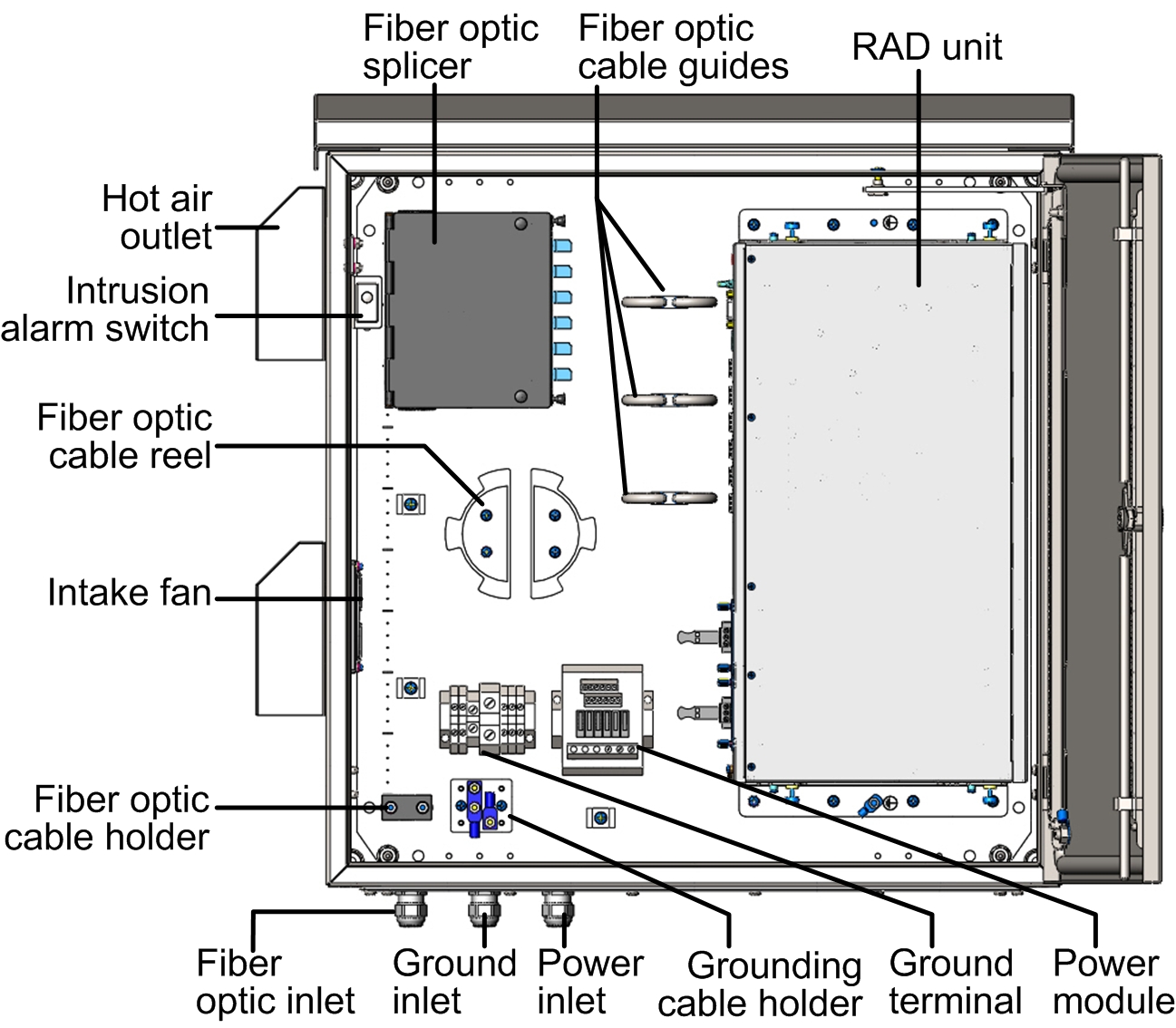 ROC-19L – Physical View
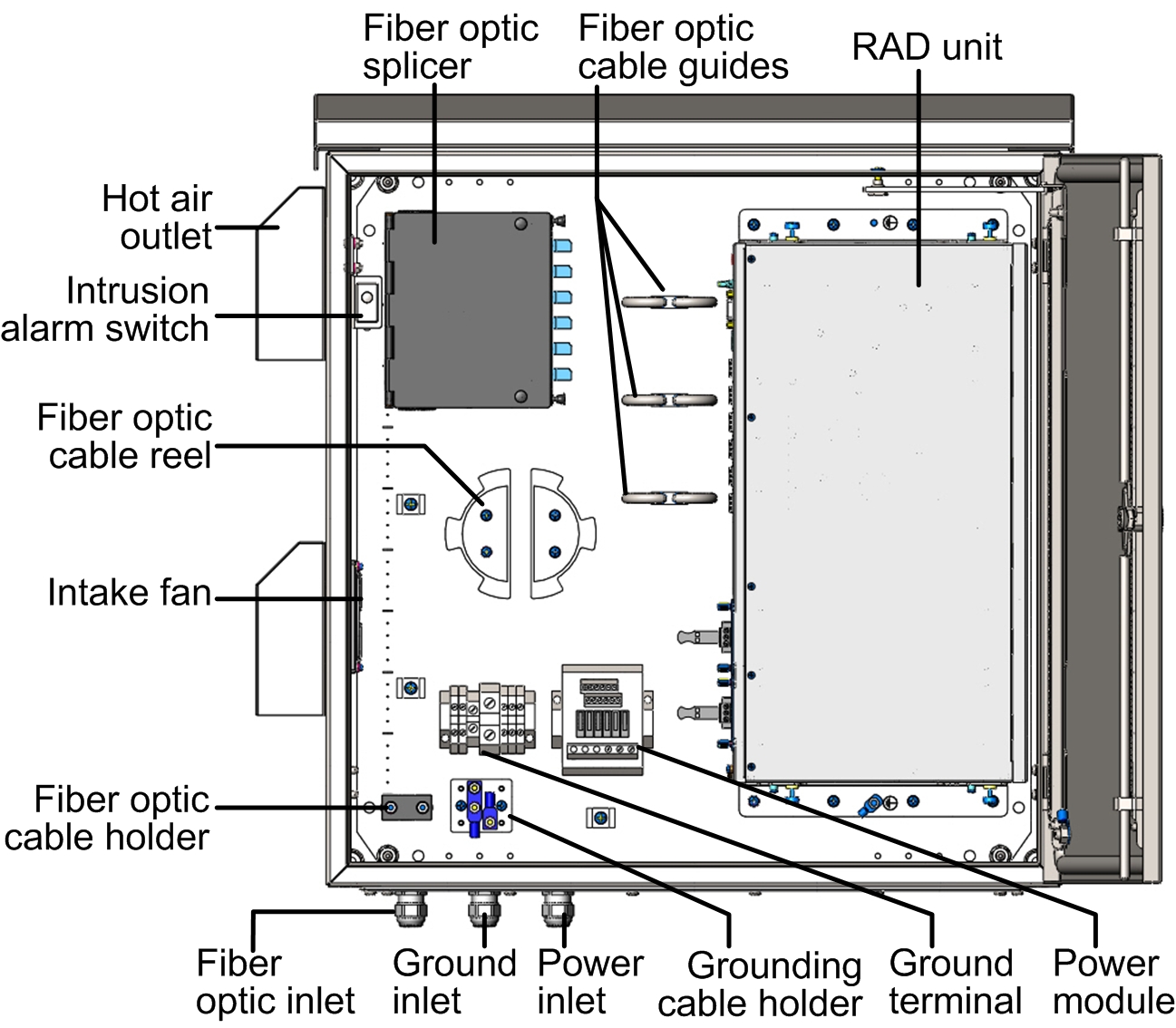 ROC-19L
New Features
[Speaker Notes: Legacy and ETH services
E1, V35 and Fast Ethernet extension 
multiple SHDSL.bis lines – up to 2 pairs (11.4Mbps)
Standards-compliant SHDSL (ITU-T G.991.2 and ETSI 101524)
Advanced ETH capabilities
VLAN prioritization and Ethernet QoS support enable better provisioning and monitoring of the ETH services
EFM bonding enable high reliability in case of failure of one of the DSL lines
SHDSL EOC management channel (inband) 
Functions as CPE opposite central devices (LRS-102/Megaplex-4100, HONET Huawei)]
Ordering Options
Meira Erez
Last mile PLM
Email: meira_e@rad.com